Предложения по ликвидации избыточных административных ограничений при реализации инвестиционно-строительных проектов в жилищной сфере
Объект исследования – проект по строительству многоквартирного дома
5-9 этажей
200 квартир
10000-12000 кв.м
Свободный земельный участок
ВАРИАНТ 1 – права на З/У получены на аукционе
ВАРИАНТ 2 – права на З/У получены по иным основаниям
Электричество - 250 кВт
Тепловая энергия - 
2 Гкал/час
Водоснабжение и водоотведение – 
по 150 куб.м в сутки
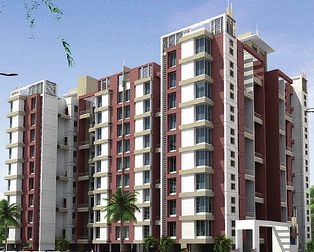 КОЛИЧЕСТВО И СРОК АДМИНИСТРАТИВНЫХ ПРОЦЕДУР*
Государственный кадастровый учет и государственная регистрация прав
CЕЙЧАС
Ввод объекта в эксплуатацию
3 процедуры
59 дней
98
процедур946 дней
всего
Строительство
35 процедур
189 дней
Проектирование
34 процедуры
296 дней
Землеустрои-тельная и градострои-
тельная 
подготовка
18 процедур
265 дней
9 процедур
136 дней
*Права на земельный участок для строительства многоквартирного дома получены на аукционе. Данные мониторинга НОСТРОЙ и Института экономики города в 2011 году в 43 городах
Распределение процедур по частоте их применения в обследованных городах*
*Права на земельный участок получены на аукционе
НОРМАТИВНЫЙ ГОРОД
Подготовительный этап (без участия застройщика)
Количество административных процедур (с участием застройщика)
СТРОИТЕЛЬСТВО МНОГОКВАРТИРНОГО ДОМА (земельный участок предоставлен на аукционе)
СТРОИТЕЛЬСТВО МНОГОКВАРТИРНОГО ДОМА (земельный участок получен по иным основаниям)*
КОМПЛЕКСНОЕ ОСВОЕНИЕ ЗЕМЕЛЬНОГО УЧАСТКА В ЦЕЛЯХ ЖИЛИЩНОГО СТРОИТЕЛЬСТВА
35
36
42
* разрешенный вид использования земельного участка - жилищное строительство
КОЛИЧЕСТВО И СРОК АДМИНИСТРАТИВНЫХ ПРОЦЕДУР*
Государственный кадастровый учет и государственная регистрация прав
НОРМАТИВНЫЙ ГОРОД
Ввод объекта в эксплуатацию
2 процедуры
26 дней
35
процедур

367 дней
Строительство
20 процедур
85 дней
Проектирование
(в 2,8 раза меньше)
3 процедуры
41 день
Землеустрои-тельная и градострои-
тельная 
подготовка
5 процедур
106 дней
5 процедур
107 дней
(в 2,6 раза меньше)
*Права на земельный участок для строительства многоквартирного дома получены на аукционе. Административные процедуры, установленные  федеральными законами, постановлениями Правительства РФ, ФОИВ
1
АДМИНИСТРАТИВНЫЕ ПРОЦЕДУРЫ, УСТАНОВЛЕННЫЕ НА ФЕДЕРАЛЬНОМ УРОВНЕ
1. ГРАДОСТРОИТЕЛЬНАЯ ПОДГОТОВКА
Допуск к участию в аукционе
Подписание протокола о результатах аукциона
Заключение договора купли-продажи или аренды земельного участка
Государственная регистрация договора купли-продажи земельного участка и права собственности на земельный участок или договора аренды земельного участка
Выдача градостроительного плана земельного участка (далее также - ГПЗУ)
1.1. В случае приобретения застройщиком прав на  земельный участок на аукционе по продаже земельного участка  или  права на заключение договора  аренды земельного участка  для жилищного строительства (строительства многоквартирного дома) из земель, находящихся в государственной или муниципальной собственности (далее – аукцион)
5 процедур
1
АДМИНИСТРАТИВНЫЕ ПРОЦЕДУРЫ, УСТАНОВЛЕННЫЕ НА ФЕДЕРАЛЬНОМ УРОВНЕ
1. ГРАДОСТРОИТЕЛЬНАЯ ПОДГОТОВКА
продолжение
1.2. В случае, если права на земельный участок, на котором планируется осуществлять жилищное строительство (строительство многоквартирного дома),  получены застройщиком ранее по иным основаниям (не на аукционе), и видом разрешенного использования такого земельного участка является жилищное строительство (строительство многоквартирного дома)
6 процедур
1
АДМИНИСТРАТИВНЫЕ ПРОЦЕДУРЫ, УСТАНОВЛЕННЫЕ НА ФЕДЕРАЛЬНОМ УРОВНЕ
1. ГРАДОСТРОИТЕЛЬНАЯ ПОДГОТОВКА
продолжение
1.3. В случае приобретения застройщиком права на заключение договора аренды земельного участка из земель, находящихся в государственной или муниципальной собственности, для его комплексного освоения в целях жилищного строительства
7 процедур
АДМИНИСТРАТИВНЫЕ ПРОЦЕДУРЫ, УСТАНОВЛЕННЫЕ НА РЕГИОНАЛЬНОМ ИЛИ МЕСТНОМ УРОВНЯХ
АДМИНИСТРАТИВНЫЕ ПРОЦЕДУРЫ, УСТАНОВЛЕННЫЕ НА РЕГИОНАЛЬНОМ ИЛИ МЕСТНОМ УРОВНЯХ
2
АДМИНИСТРАТИВНЫЕ ПРОЦЕДУРЫ, УСТАНОВЛЕННЫЕ НА ФЕДЕРАЛЬНОМ УРОВНЕ
2. ПОДГОТОВКА ПРОЕКТНОЙ ДОКУМЕНТАЦИИ
5 процедур
АДМИНИСТРАТИВНЫЕ ПРОЦЕДУРЫ, УСТАНОВЛЕННЫЕ НА РЕГИОНАЛЬНОМ ИЛИ МЕСТНОМ УРОВНЯХ
АДМИНИСТРАТИВНЫЕ ПРОЦЕДУРЫ, УСТАНОВЛЕННЫЕ НА РЕГИОНАЛЬНОМ ИЛИ МЕСТНОМ УРОВНЯХ
3
АДМИНИСТРАТИВНЫЕ ПРОЦЕДУРЫ, УСТАНОВЛЕННЫЕ НА ФЕДЕРАЛЬНОМ УРОВНЕ
3. СТРОИТЕЛЬСТВО
3 процедуры
АДМИНИСТРАТИВНЫЕ ПРОЦЕДУРЫ, УСТАНОВЛЕННЫЕ НА РЕГИОНАЛЬНОМ ИЛИ МЕСТНОМ УРОВНЯХ
АДМИНИСТРАТИВНЫЕ ПРОЦЕДУРЫ, УСТАНОВЛЕННЫЕ НА РЕГИОНАЛЬНОМ ИЛИ МЕСТНОМ УРОВНЯХ
4
АДМИНИСТРАТИВНЫЕ ПРОЦЕДУРЫ, УСТАНОВЛЕННЫЕ НА ФЕДЕРАЛЬНОМ УРОВНЕ
4. ВВОД ОБЪЕКТОВ В ЭКСПЛУАТАЦИЮ
Подписание акта о готовности внутриплощадочных и внутридомовых сетей и оборудования объекта капитального строительства к подключению к сети водоотведения
Получение допуска к эксплуатации  устройств и сооружений, созданных для присоединения к системам теплоснабжения 
Подписание договора теплоснабжения и акта о разграничении балансовой принадлежности и эксплуатационной ответственности 
Подписание акта о промывке водопроводных устройств и сооружений, необходимых для подключения к системе водоснабжения
Подписание договора водоснабжения  
Подписание договора водоотведения
Выдача разрешения на ввод объекта в эксплуатацию
Обследование соответствия показателей энергоэффективности газоиспользующего оборудования паспортным или проектным показателям (при наличии автономного отопления при суммарной расчетной тепловой мощности газоиспользующего оборудования более 100 кВт)
Заключение договора о техническом обслуживании внутридомового газового оборудования и аварийно-диспетчерском обеспечении (если проектом предусмотрено подключение к сетям газоснабжения)
Заключение договора поставки газа с  организацией, обеспечивающей  газоснабжение 
Заключение договора электроснабжения 
Подписание акта о готовности внутриплощадочных и внутридомовых сетей и оборудования объекта капитального строительства к подключению к сети газоснабжения
Подписание акта о готовности внутриплощадочных и внутридомовых сетей и оборудования объекта капитального строительства к подключению к сети теплоснабжения
Подписание акта о готовности внутриплощадочных и внутридомовых сетей и оборудования объекта капитального строительства к подключению к сети водоснабжения
20 процедур
4
АДМИНИСТРАТИВНЫЕ ПРОЦЕДУРЫ, УСТАНОВЛЕННЫЕ НА ФЕДЕРАЛЬНОМ УРОВНЕ
4. ВВОД ОБЪЕКТОВ В ЭКСПЛУАТАЦИЮ
продолжение
Дополнительные процедуры при комплексном освоении земельных участков в целях жилищного строительства
+ 5 процедур
АДМИНИСТРАТИВНЫЕ ПРОЦЕДУРЫ, УСТАНОВЛЕННЫЕ НА РЕГИОНАЛЬНОМ ИЛИ МЕСТНОМ УРОВНЯХ
АДМИНИСТРАТИВНЫЕ ПРОЦЕДУРЫ, УСТАНОВЛЕННЫЕ НА РЕГИОНАЛЬНОМ ИЛИ МЕСТНОМ УРОВНЯХ
5
СВОДНЫЙ ПЕРЕЧЕНЬ АДМИНИСТРАТИВНЫХ ПРОЦЕДУР ПРИ РЕАЛИЗАЦИИ ЗАСТРОЙЩИКАМИ ИНВЕСТИЦИОННО-СТРОИТЕЛЬНЫХ ПРОЕКТОВ В СФЕРЕ ЖИЛИЩНОГО СТРОИТЕЛЬСТВА
РАЗДЕЛ 5. ГОСУДАРСТВЕННЫЙ КАДАСТРОВЫЙ УЧЕТ И ГОСУДАРСТВЕННАЯ РЕГИСТРАЦИЯ ПРАВ
2 процедуры
АДМИНИСТРАТИВНЫЕ ПРОЦЕДУРЫ, УСТАНОВЛЕННЫЕ НА РЕГИОНАЛЬНОМ ИЛИ МЕСТНОМ УРОВНЯХ